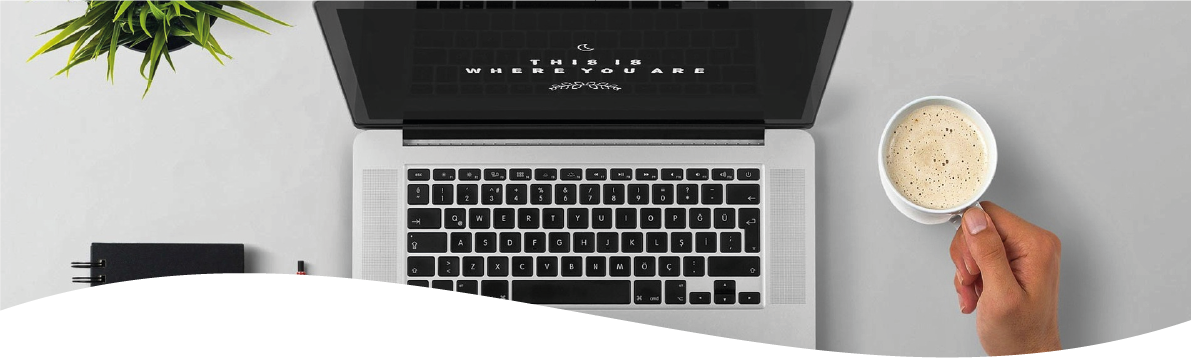 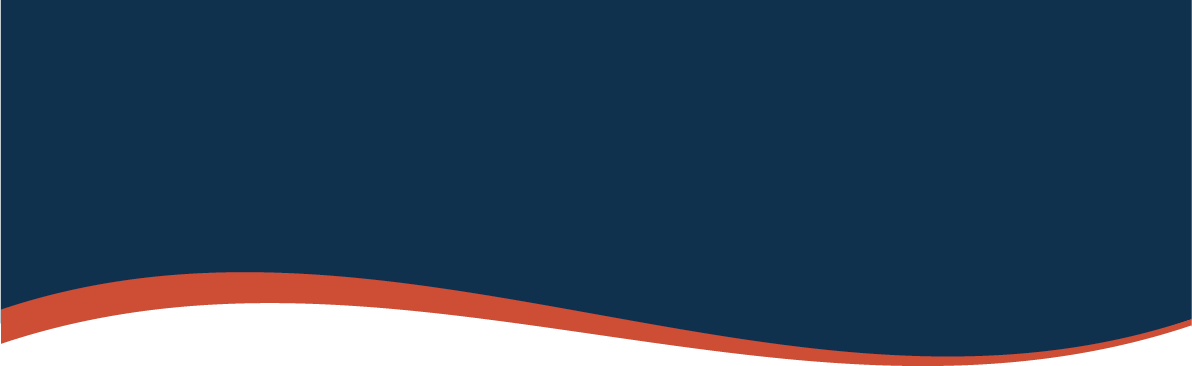 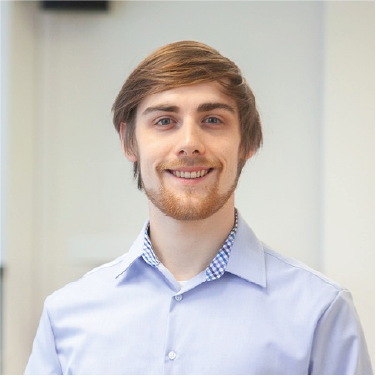 Robbie Mitchell
GRAPHIC DESIGNER
PROFILE
EDUCATION
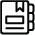 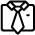 Lorem ipsum dolor sit amet, consectetuer adipiscing elit, sed diam nonummy nibh euismod tincidunt ut laoreet dolore magna aliquam.
Arts &
Economics
University of Arts
Lorem ipsum dolor sit amet, consectetuer adipiscing elit.
Business
Economics
University of Arts
Lorem ipsum dolor sit amet, consectetuer adipiscing elit.
SKILLS
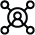 Arts &
Economics
University of Arts
Lorem ipsum dolor sit amet, consectetuer adipiscing elit.
Adobe Photoshop
85%
Adobe Illustrator
80%
WORK EXPERIENCE
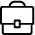 Adobe After Effects
85%
Social media
agent KLM
Cygnific, Netherlands
Social media to ensure that online reputation of KLM stays in line with the desired brand position.
Figma Online
75%
2010 - 2015
MS Office
90%
Social media
agent KLM
Cygnific, Netherlands
Provide engaging customer service on social media to ensure that online reputation.
Corel Draw
90%
2010 - 2018
LANGUAGES
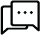 Social media
agent KLM
Cygnific, Netherlands
Provide engaging customer service on social media to ensure.
English (Native)
Spanish (Intermediate)
French (Intermediate)
2010 - 2020
HOBBIES AND INTERESTS
AWARDS
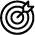 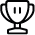 Best Presentation Award
07/2020 Department Engineering

Best Presentation Award
07/2020 Department Engineering
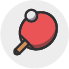 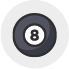 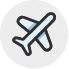 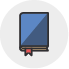 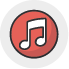 PING-PONG
BILLIARDS
TRAVELS
BOOKS
MUSIC
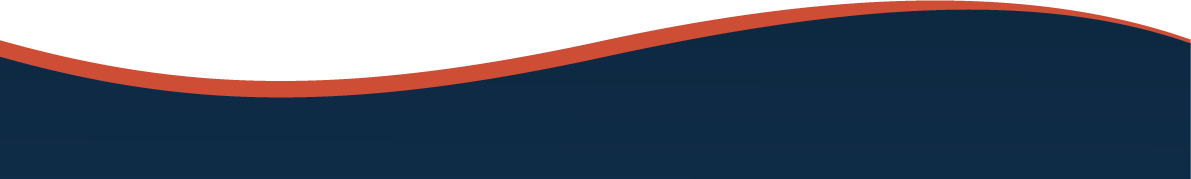 CONTACTS
mail@domain.ltd  |  +1044 78 28529201  |  domain.ltd